CSB: Group Presentations
Global Tourism & Communication Spring 2022
[Speaker Notes: Plan is to talk a bit about presenting as a group
Have them talk about a topic and plan something to share
Can use ‘design a club’ activity]
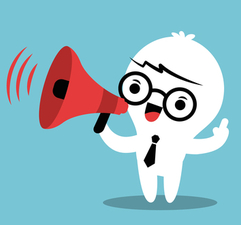 Agenda
Warm-Up 
Project: Design a Club
Brainstorm
Design 
Plan
Short Presentations
During this class you will practice making a group presentation by designing your own club!
[Speaker Notes: Time: 50”

Option 1:
10” Warm-Up Discussion <<< cut?
5” Introduce Project (slide 4)
5” Brainstorm clubs (slide 5-6)
5” Example club (slide 7)
10” Main points <<< Cut?
15” Prepare speech & Visual [can continue over break] <<< cut?

------
Next Class: 15”-20” Present Clubs [In Area Studies]]
Warm Up Discussion: Clubs
Think about  these questions and discuss with your group
What is a ‘club’? 
Does anyone in your group belong to a club?
What kind of club would you join?


Be prepared to share 1 thing your group discussed
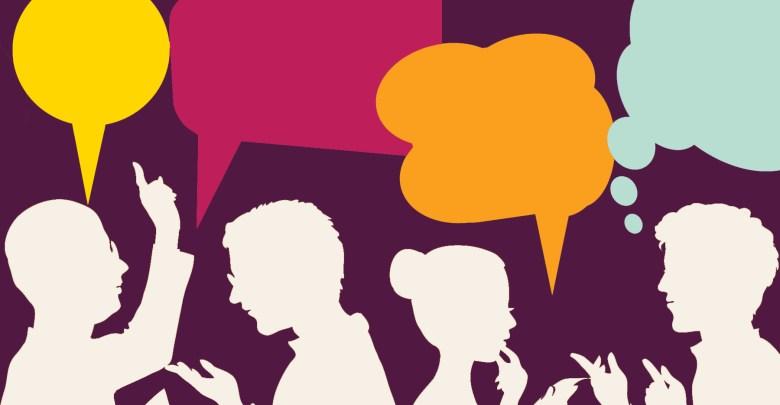 Group Presentation Project
Today we’ll be designing our own clubs in groups. Here are the steps:
Brainstorm Club Ideas
Design the club
Make a visual & Plan Speech
Tell us about your club!
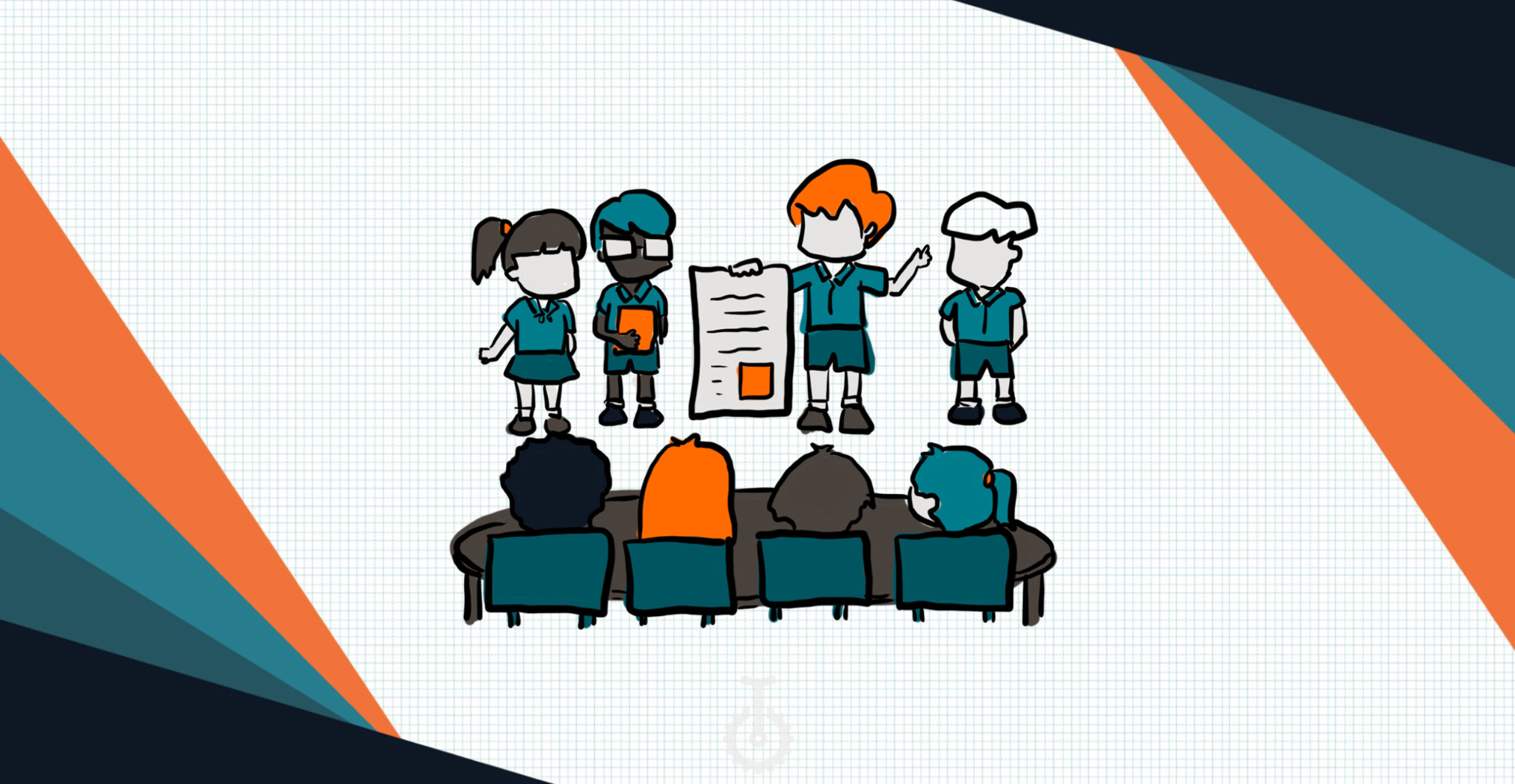 Student Clubs at CSUSM
There are many types of clubs at CSUSM:
Academic
Cultural
Sports
Special Interest
And more
Here are just a few: Garden Club, Theater Club, Cultural Dance Club, French Club, Poetic Society, Entrepreneurship Society
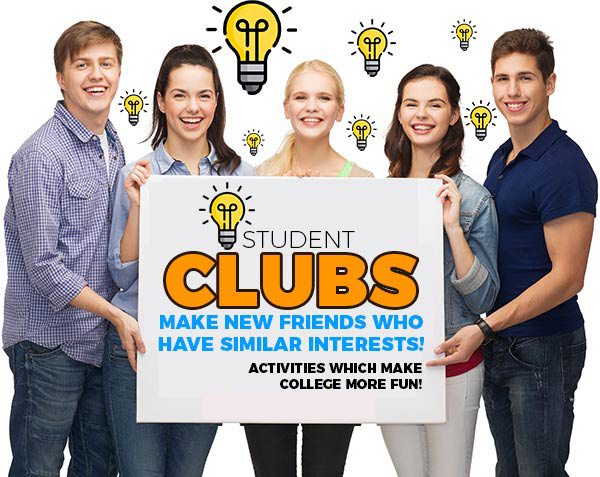 [Speaker Notes: https://www.csusm.edu/orgs/index.html]
Brainstorm
Your turn! Let’s brainstorm some more ideas...




What are some other club ideas?
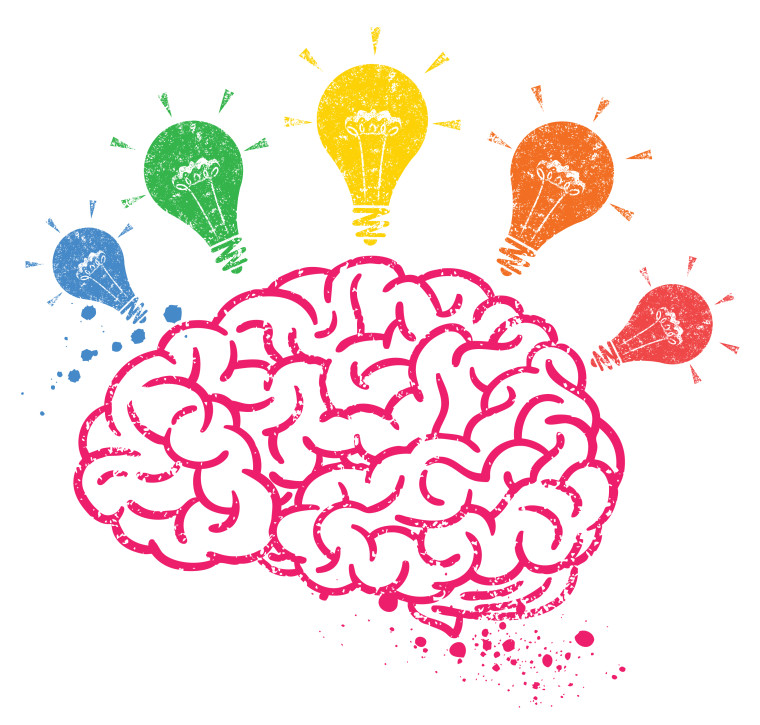 [Speaker Notes: (e.g. films, guitar, painting, photography, mahjong, etc)]
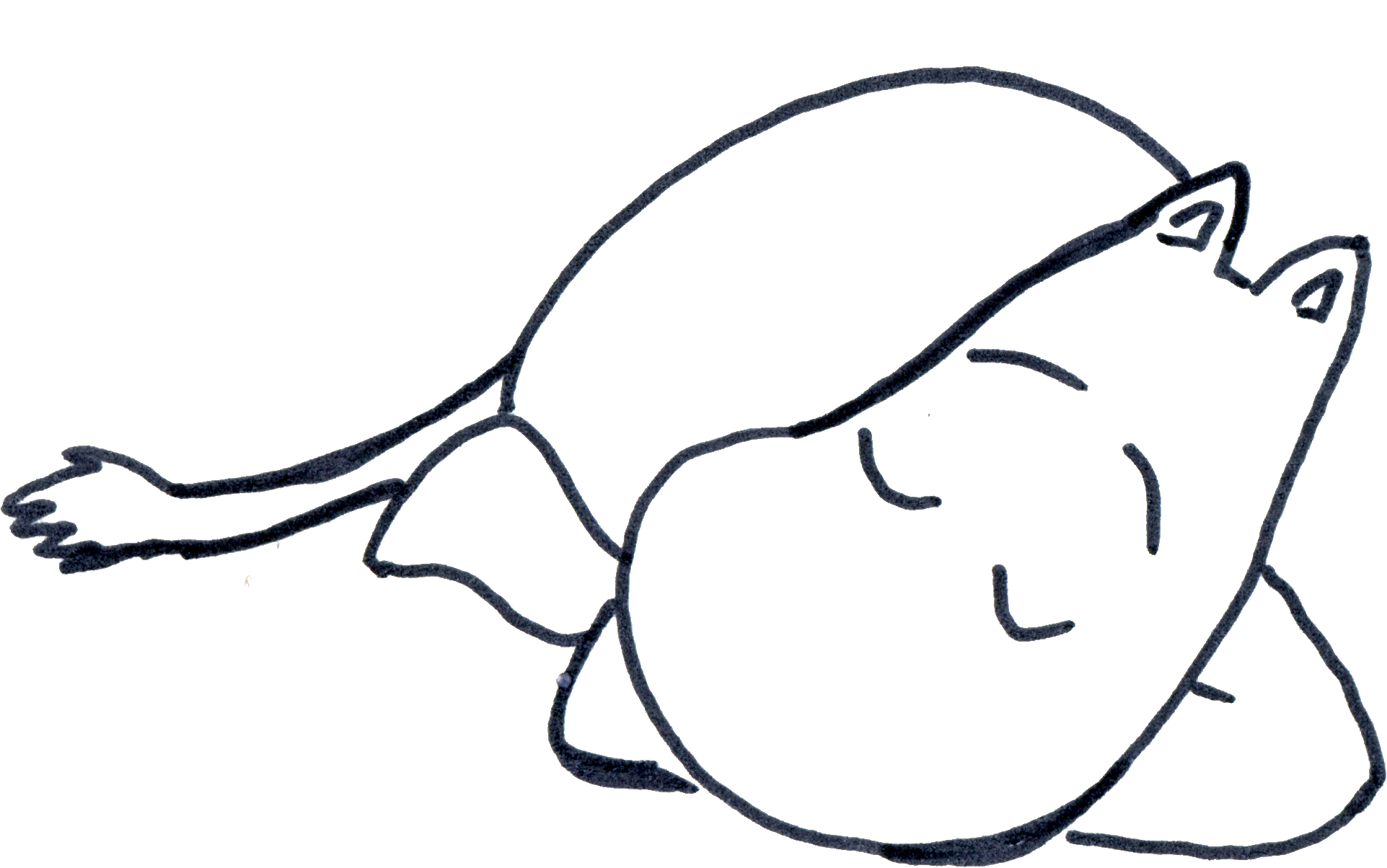 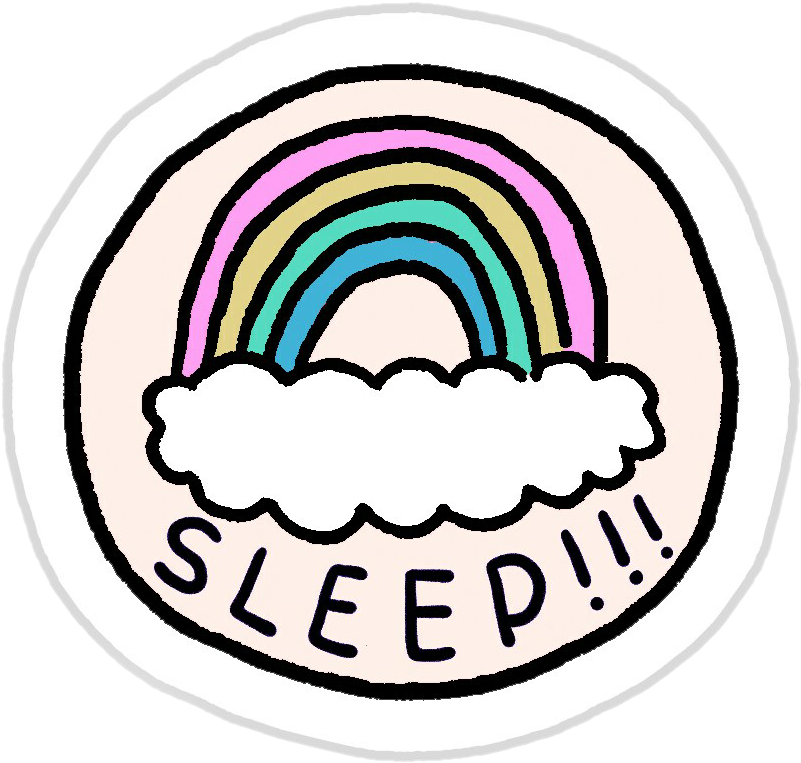 Example Club: Sleep Club
Club Name and Logo 
Club Purpose
Target Demographic
What do members have to do? 
How do you join? 
What are some special events for the club? (Calendar)
Sleep Club 
To make sure everyone gets better sleep
Students who want to sleep more
Members must sleep at least 6 hours a night and post on the club blog once a week
You can join by sending a message to the club email. You must pass a test.
Every Sunday, we sleep in until noon
It doesn’t have to be too long or organized (yet)
[Speaker Notes: Note: Target Demographic can be explained as ‘who will be interested in this club; who should join; or who can join?
1. Club Name & Logo
2. Club Purpose
3. Target Demographic
4. What do members have to do?
5. How do you join?
6. What are some special events for the club (calendar)?
Note:Groups can expand on ideas like ‘test’ once they have the 5 main points answered]
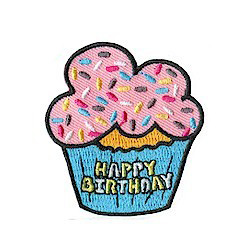 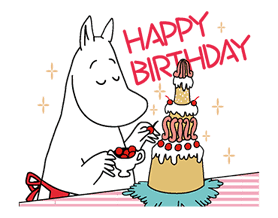 Example Club: Birthday Club
Club Name and Logo 
Club Purpose
Target Demographic
What do members have to do? 
How do you join? 
What are some special events for the club? (Calendar)
Birthday Club 
To celebrate birthdays
Anyone with a birthday
Members must sing happy birthday when it is somebody’s birthday
You can join by submitting your ID for birthday verification. You must pass a singing test.
Birthdays go onto the member calendar.
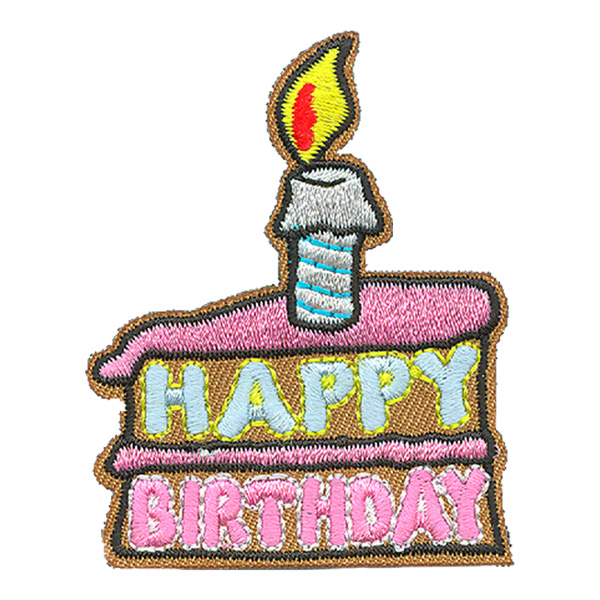 It doesn’t have to be too long or organized (yet)
[Speaker Notes: Note: Target Demographic can be explained as ‘who will be interested in this club; who should join; or who can join?
1. Club Name & Logo
2. Club Purpose
3. Target Demographic
4. What do members have to do?
5. How do you join?
6. What are some special events for the club (calendar)?
Note:Groups can expand on ideas like ‘test’ once they have the 5 main points answered]
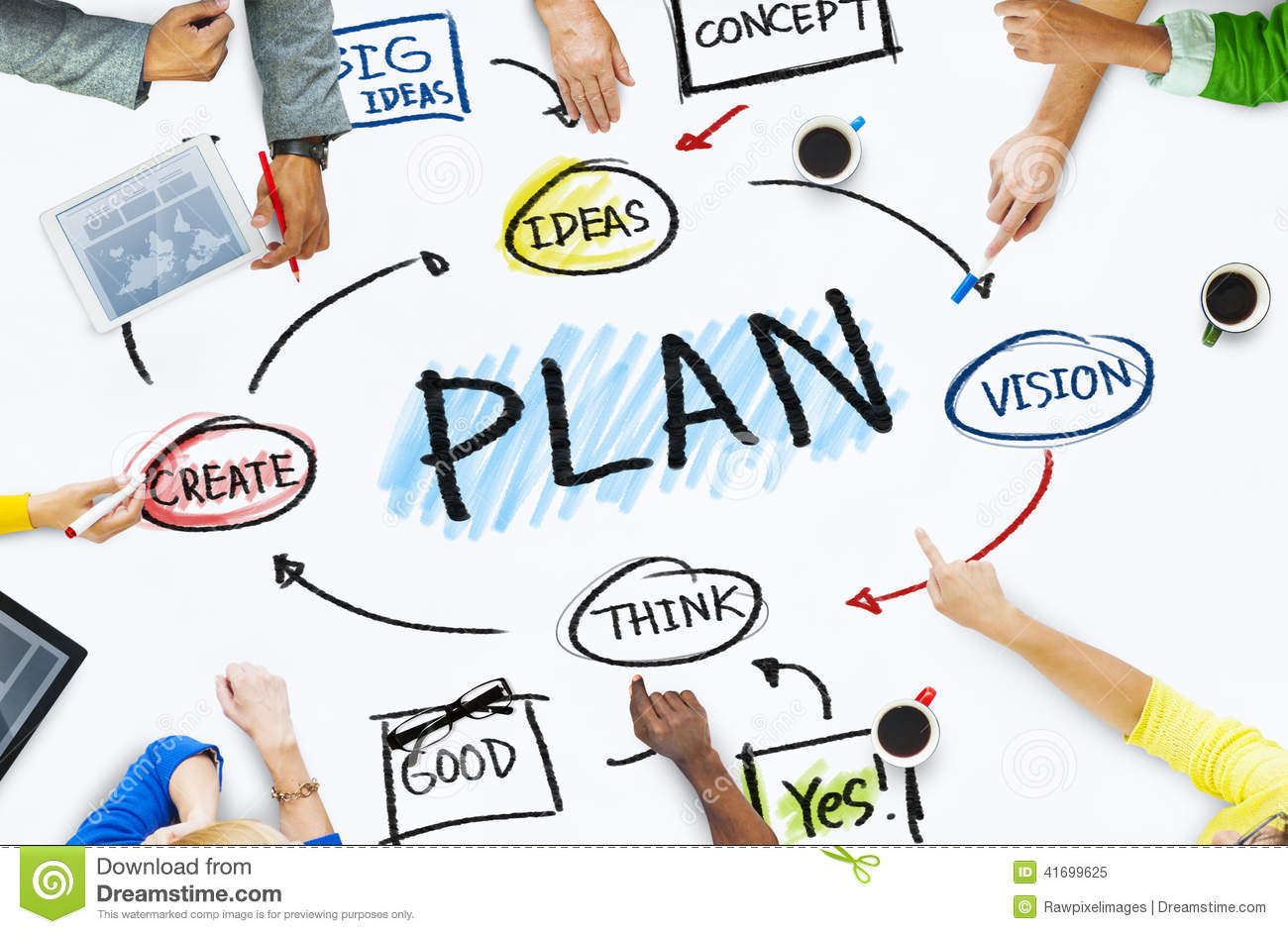 Design Your Club
Now it’s your turn! Design a club with your groups. You must: 
Decide on a club name
Include the information on the right 
Remember, it doesn’t have to be perfect - we will just need a basic explanation for now
Return to class to share the important points & learn the next step
Get into groups. You have 10 minutes!
You can use the handout to help
Important Information:
1. Club Name & Logo
2. Club Purpose
3. Target Demographic
4. What do members have to do?
5. How do you join?
6. What are some special events for the club (calendar)?

Add more details if you have extra time! You can Design a test, a group event, etc.
[Speaker Notes: Groups share out main points if there is enough time to do so
Ask specific questions to help them think about the information they should include on their visual]
Preparing Your Group Presentation
#1 Tip: Plan your a presentation together
Beginning: 
Introduce group members
Introduce topic: Club name
Preview what is to come
Middle: 
Give important information: Your 6 main points and details
Use a visual: Club Poster
End:
Summary
Thank you
Q&A
Tip #3: Don’t forget to practice!
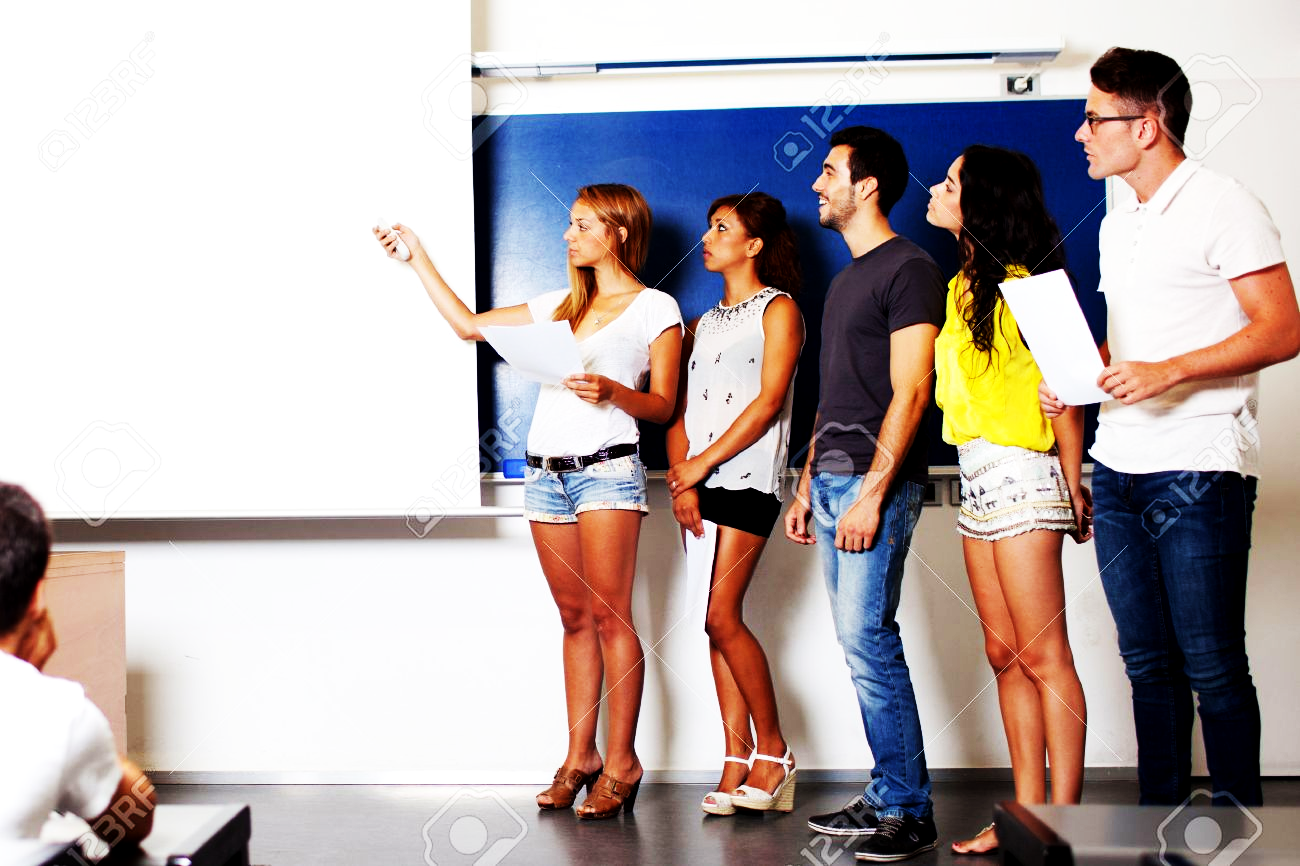 Tip # 2: Participation 
Everyone in the group should have a turn speaking!
Don’t change speakers more than necessary; give everyone a part to present
[Speaker Notes: Students will prepare a speech and club poster next]
Beginning
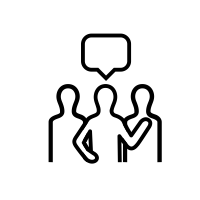 Introduce your group
Introduce your topic
Preview what is to come
“Hello, my name is Mickey”; “My name is…”; “I’m…”
“The club we came up with is called...” 
“We will tell you what the club is about, how to join, and some club events we will have.”
[Speaker Notes: [include picture of club]
Middle
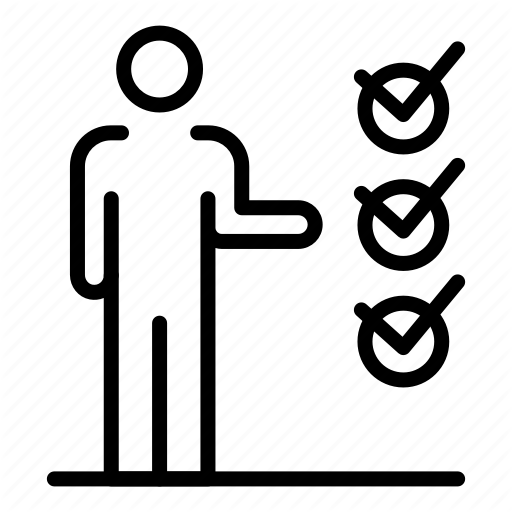 Important information
Use visuals to help
Can be split among 2 or more group members
“First, our club’s purpose is to help you get better sleep.”
“If you want to sleep more, you should join our club.”
“We have a special event every Sunday. We sleep in until noon, and post about it on the group instagram.”
End
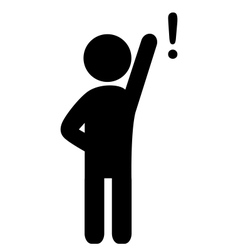 Summary
Thank you!
Q&A
“If you like good sleep, you should definitely join our club!” 
“Thank you for listening to our presentation.” 
“Are there any questions?”
Optional: Include a Visual
Design a club poster with your group, then use the poster as your visual aid. The 6 main points should be on the poster.
1. Club Name & Logo
2. Club Purpose
3. Target Demographic
4. What do members have to do?
5. How do you join?
6. What are some special events for the club (calendar)?
Remember the tips for visuals:
Attractive but simple
Eye-catching
Large
Colorful
Easy to read
Remove unnecessary wording
Include a title
Label major parts
Include the source* (where you got the visual)
Poster Examples
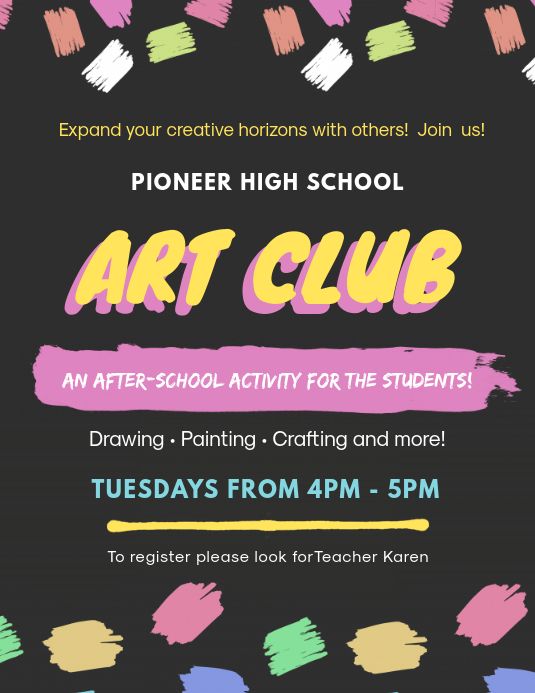 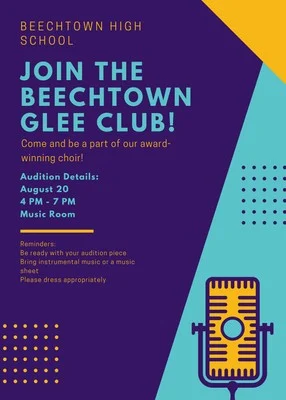 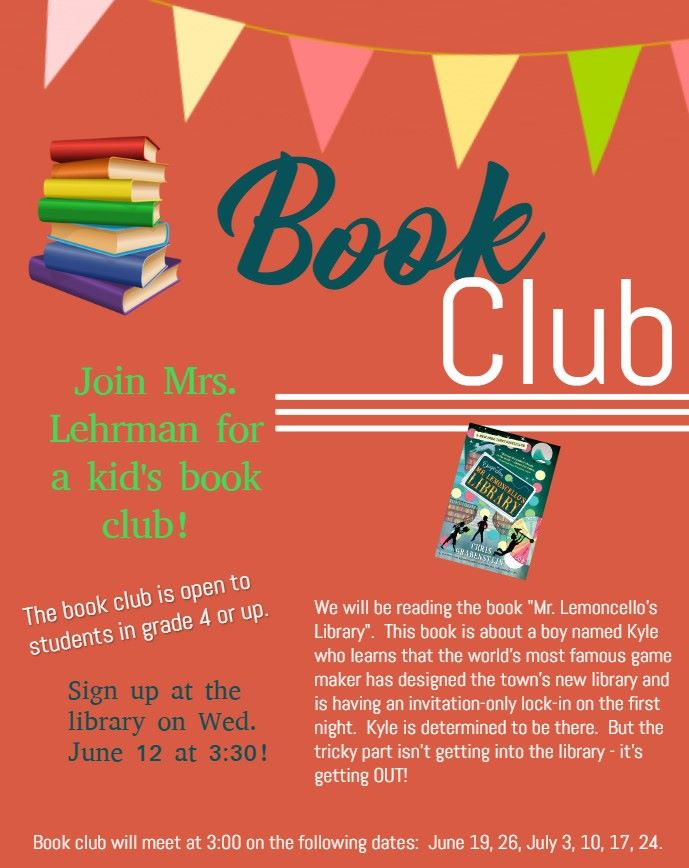 Poster Examples
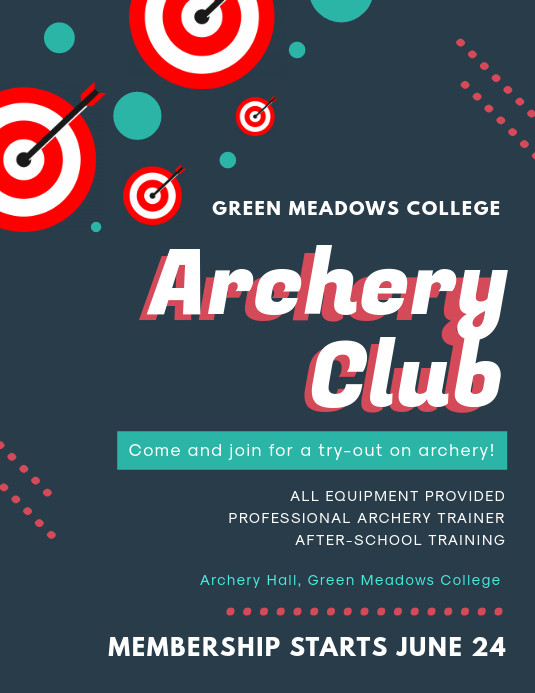 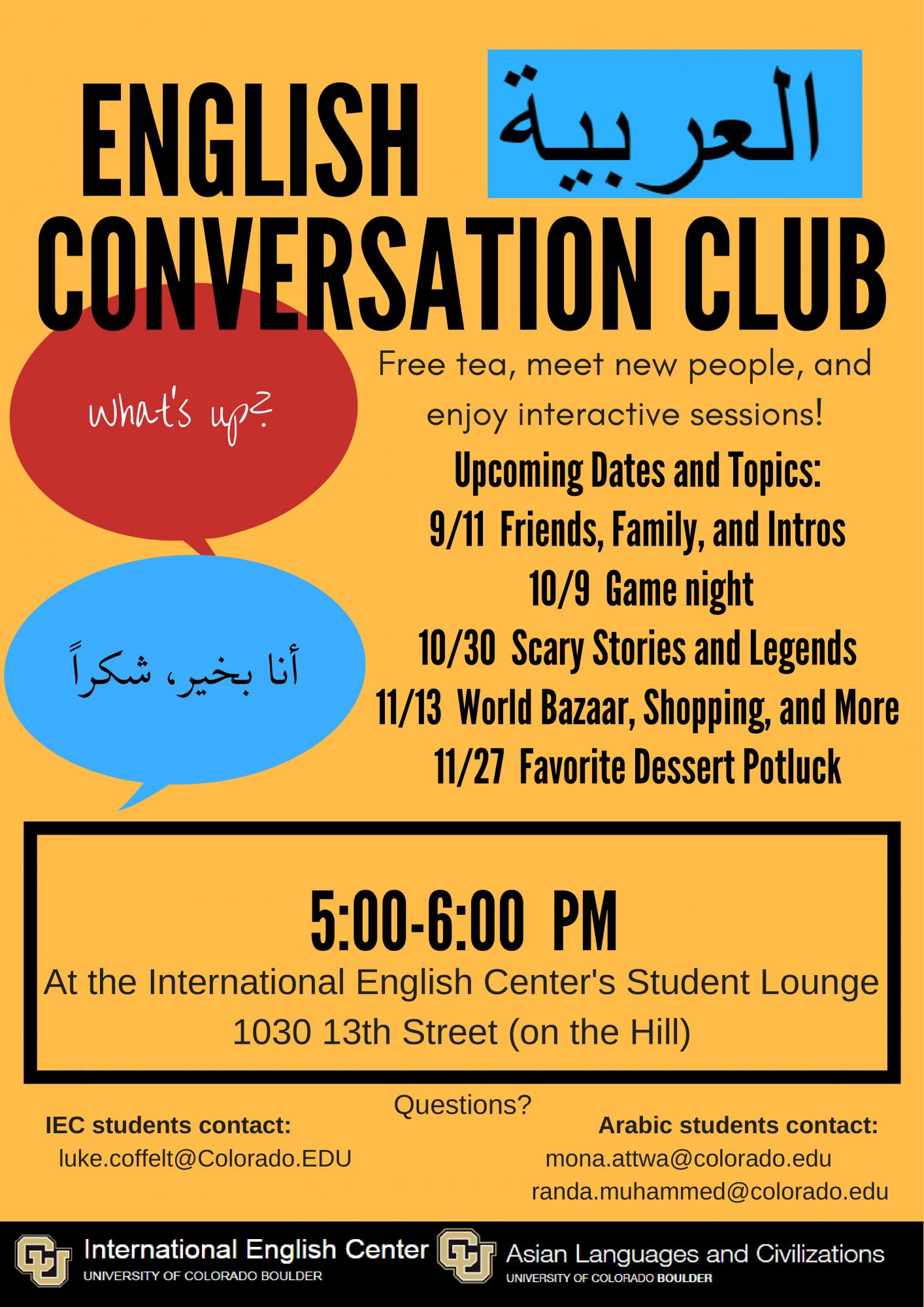 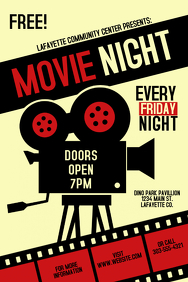 Group Share
Prepare your presentation

You can use the handout to help you
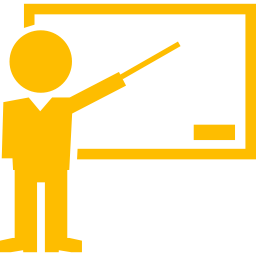 [Speaker Notes: Handout link: 

Pacific Beach: 
Solano Beach: 

At the end of the activity, each group to describes their club in full to the class. If there is not enough time, ask specific questions: for example, ask one group the name and purpose of their club, ask the next group the name and target demographic of their club, and so on.]